TĚŽBA
A ZPRACOVÁNÍ LITHIA NA CÍNOVCI
Martin Pohlodek
ředitel Geomet
Říjen 2023
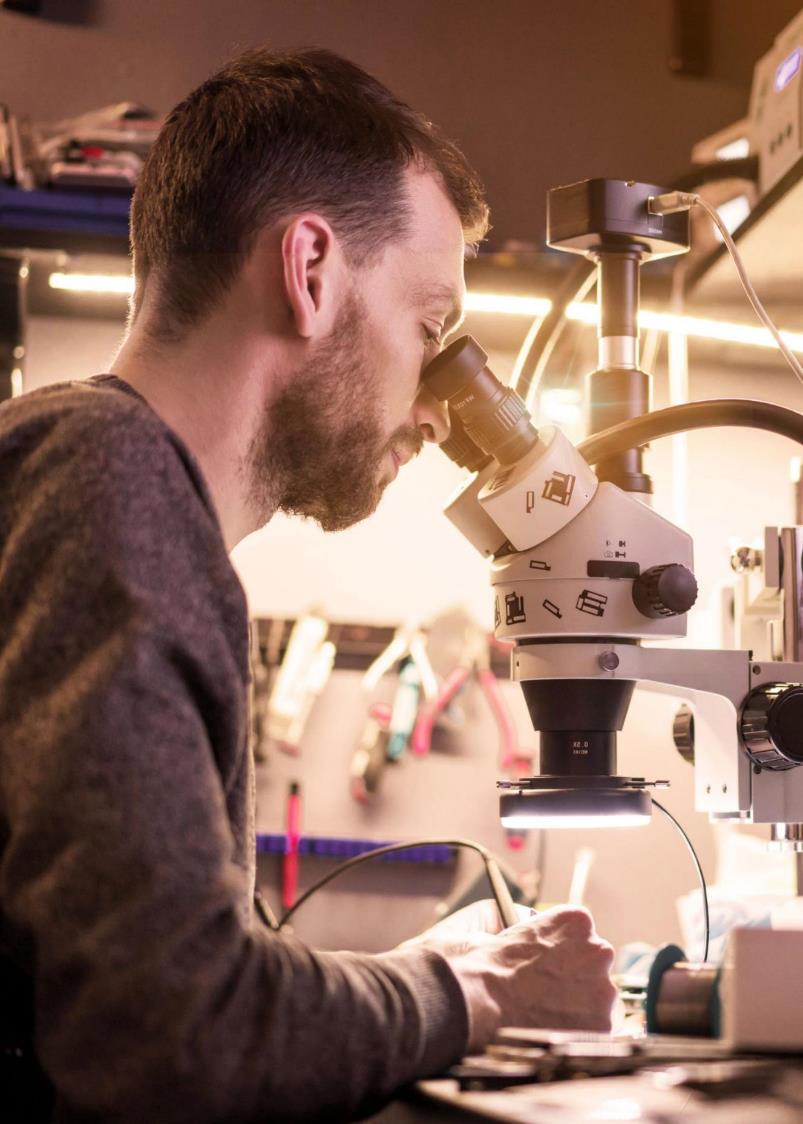 SPOLEČNOST GEOMET
Spol.  GEOMET  byla  založena  v  roce  2007  čtyřmi  českými geology. Dnes je držitelem průzkumných licencí a připravuje projekt hlubinné těžby a zpracování lithiových rud pod Cínovcem.
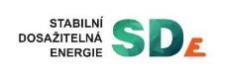 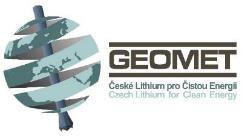 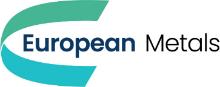 +
=
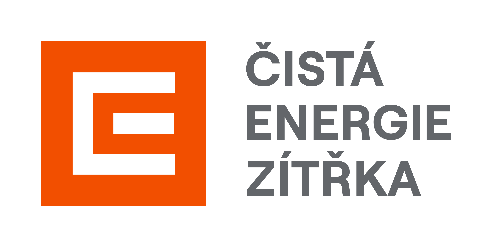 Nadpoloviční většinu ve společnosti GEOMET vlastní SD, člen skupiny ČEZ, díky technologickému know-how se na projektu podílí australská společnost EMH.
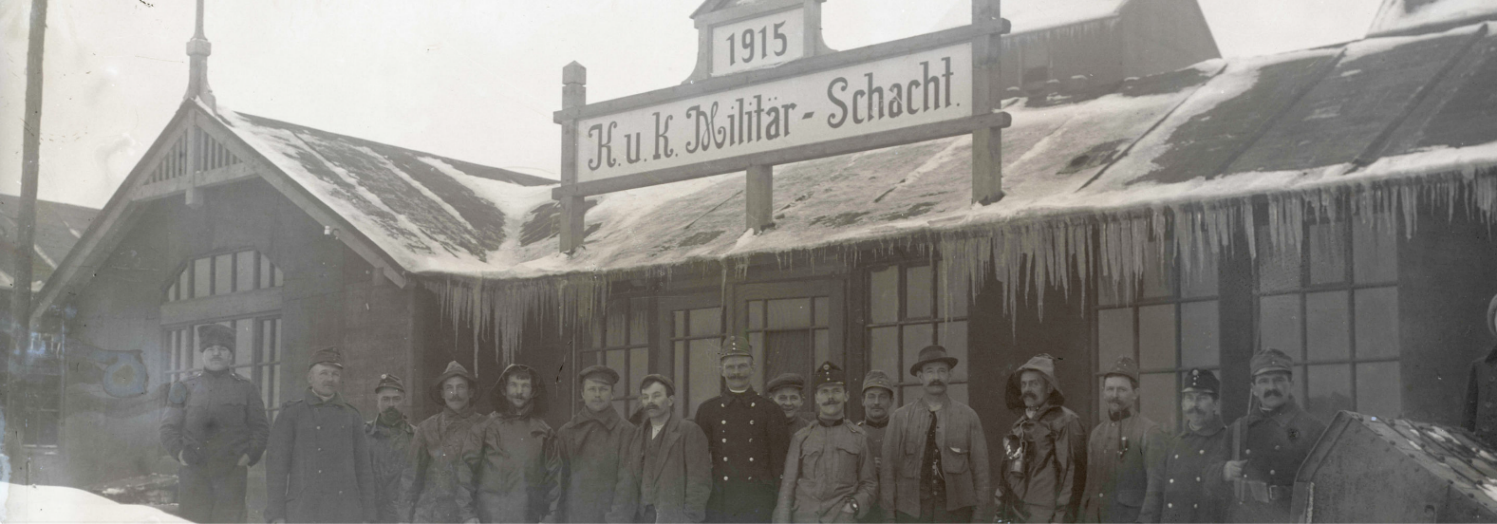 TĚŽBA NA CÍNOVCI
60. - 90. LÉTA
HISTORICKÁ TĚŽBA
SOUČASNOST
1978 Ukončení těžby 	 starého závodu
1378 Těžba cínu (Sn)
Navázání na mnohasetleté tradice těžby a dobývání potřebných surovin
1870 Těžba wolframu (W)
1989 Ukončení těžby 	 Cínovec - Jih
LOŽISKOVÝ PRŮZKUM
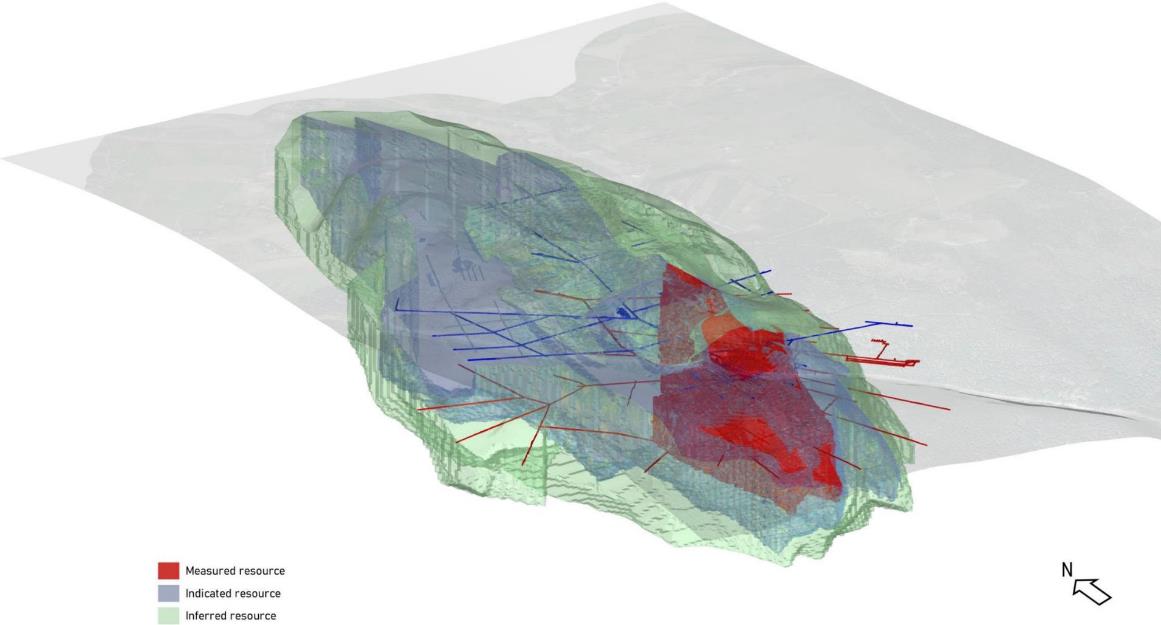 Čtyři čeští geologové zahájili průzkum cínu (Sn), wolframu
(W) a lithia (Li)
2009
Vstup australského investora EMH
2014
Intenzivní geologický průzkum (67 vrtů > 10 860 horninových analýz > model ložiska)
2014 - 2021
2017-2022
Předběžná studie proveditelnosti
Společnost ČEZ vstupuje do projektu 51 % a stává se majoritním vlastníkem
2020
Konec 2023
Závěrečná studie proveditelnosti
NEJVĚTŠÍ LOŽISKO LITHIA V EVROPĚ
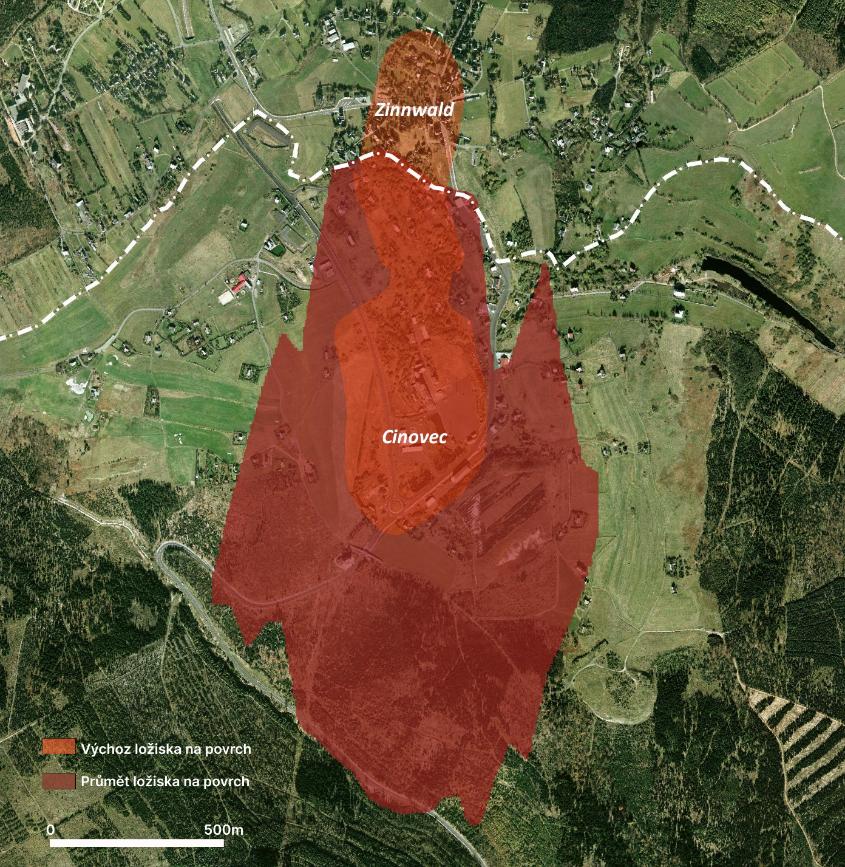 Ložisko se nachází na obou stranách státní hranice (2/3 na české straně a 1/3 na německé)
V lokalitě jsou 3 % světových zásob, 7. největší ložisko na světě

Plánovaná roční produkce 1,7 - 2,3 mil.t rudy, ze které se vyrobí přibližně 25 000 t odběratelem požadované formy lithia

Odpovídá kapacitě více než 30 GWh vyrobených baterií, což dle technologie a velikosti baterie odpovídá asi 400 000 – 800 000 ks elektromobilů
ZÁKLADNÍ SITUAČNÍ MAPA
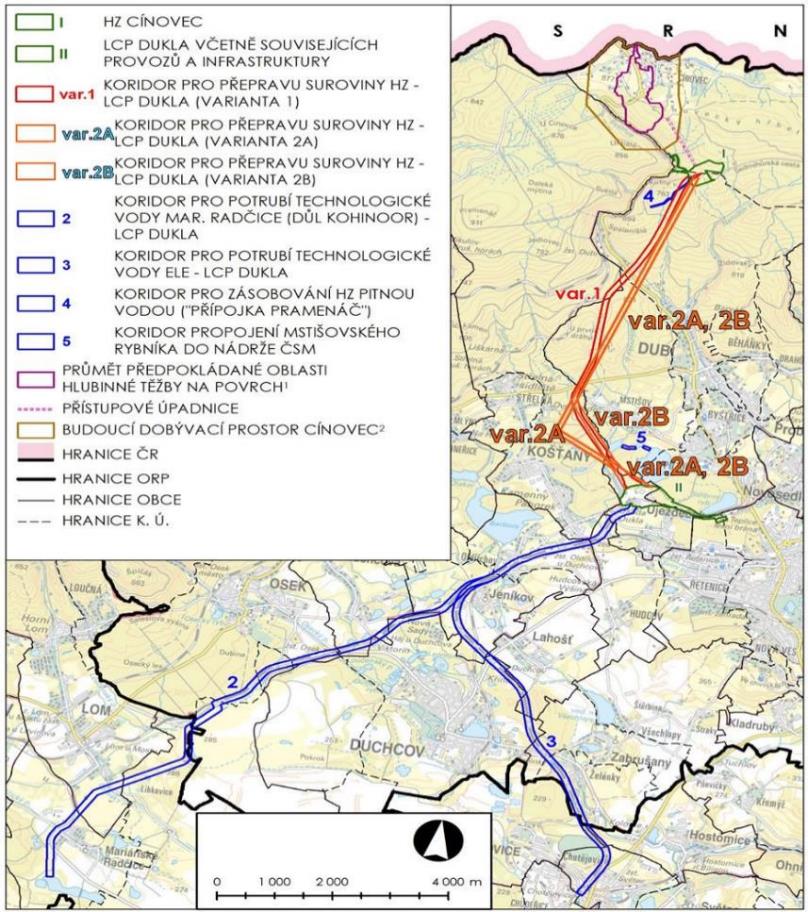 Ložisko - důl, areál portálu, přepravní koridor, zpracovatelský závod, úložiště DNT.

V rámci navrhované změny Zásad územního rozvoje Ústeckého kraje jsou předloženy různé varianty dopravy podrcené horniny z areálu portálu do zpracovatelského závodu.

Dle zvolené varianty v rámci procesu SEA/EIA budou finálně stanoveny dopravní koridory. Ostatní navržené plochy a koridory tímto nebudou dotčeny.

Základní data:

Hlavní důlní závod – Sedmihůrky
Varianty dopravy – ropecon, lanovka, trubkový dopravník Zpracovatelský závod – Újezdeček (průmyslová zóna Dukla) Koridory pro přívod technologické vody – primárně z dolu Kohinoor 
Koridor pro připojení pitné vody portálu – Pramenáč
ZPŮSOB TĚŽBY
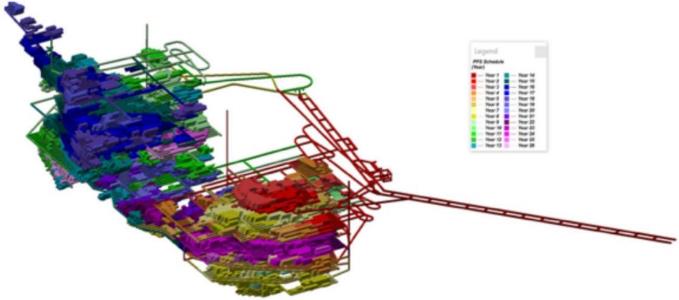 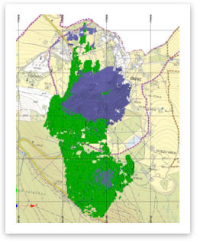 Vstup / vjezd do dolu dvojicí úpadních štol z areálu portálu

Hloubka dobývání 150-450 m pod povrchem

Komorové dobývání

Dvoustupňové drcení na frakci 70 mm v podzemí dolu

Využití elektro-bateriové důlní techniky

Zakládání vytěžených prostor -
žádné deformace na povrchu
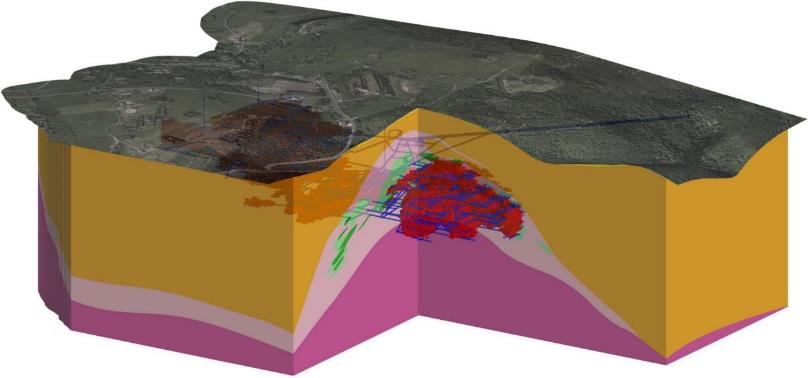 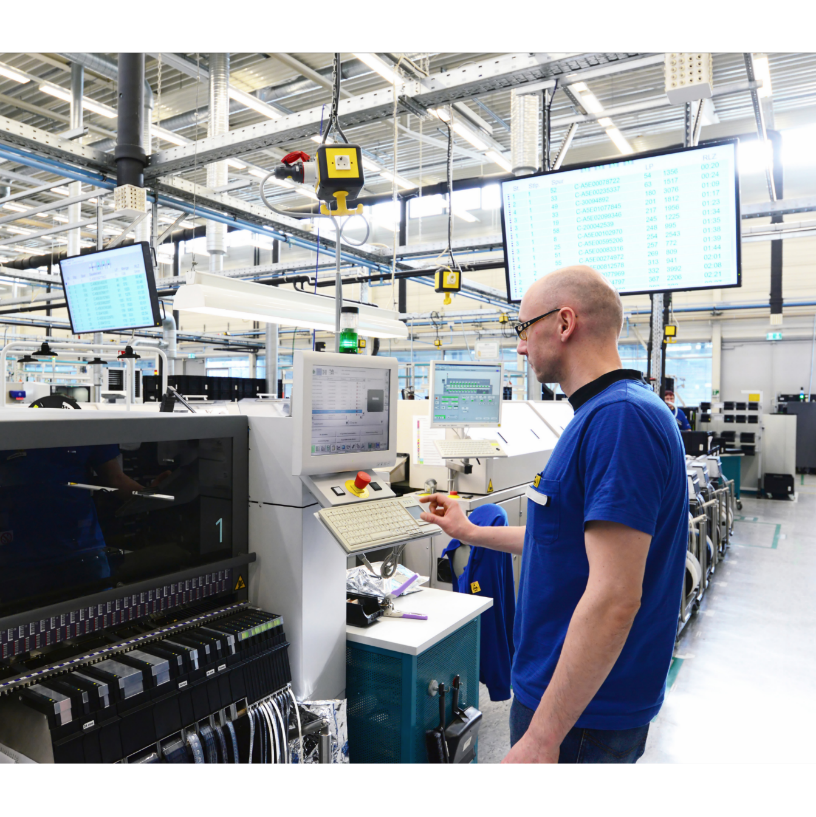 VÝBĚR LOKALITY
PRO ZPRACOVATELSKÝ ZÁVOD
HLAVNÍ KRITERIA VÝBĚRU LOKALITY

Plocha - minimálně 20-25 ha

Preferenčně již existující průmyslové zóny, brownfieldy 

Napojení na železniční a silniční síť, dopravní systém rudy, média (elektřina, plyn, voda)

Minimalizace zásahu do ZPF a PUPFL

Lokalizace mimo vnitřní lázeňská pásma IA a IB Lokality se stabilním podložím
HISTORIE VYHLEDÁVÁNÍ LOKALIT

2015 - 2017 Posuzováno 7 lokalit
2018 - 2020 Posuzováno 8 lokalit
2021 - 2022 Posuzováno 6 lokalit
Celkem bylo v letech 2015 až 2022 posouzeno 21 lokalit.

Detailnímu technicko-enviromentálnímu posouzení byly nakonec podrobeny 4 lokality z poslední etapy vyhledávání: Lokalita Herkules, Důl Kohinoor, Lesní Brána a Průmyslová zóna Dukla.
ZPRACOVATELSKÝ ZÁVOD (ÚPRAVNA RUDY A METALURGIE)
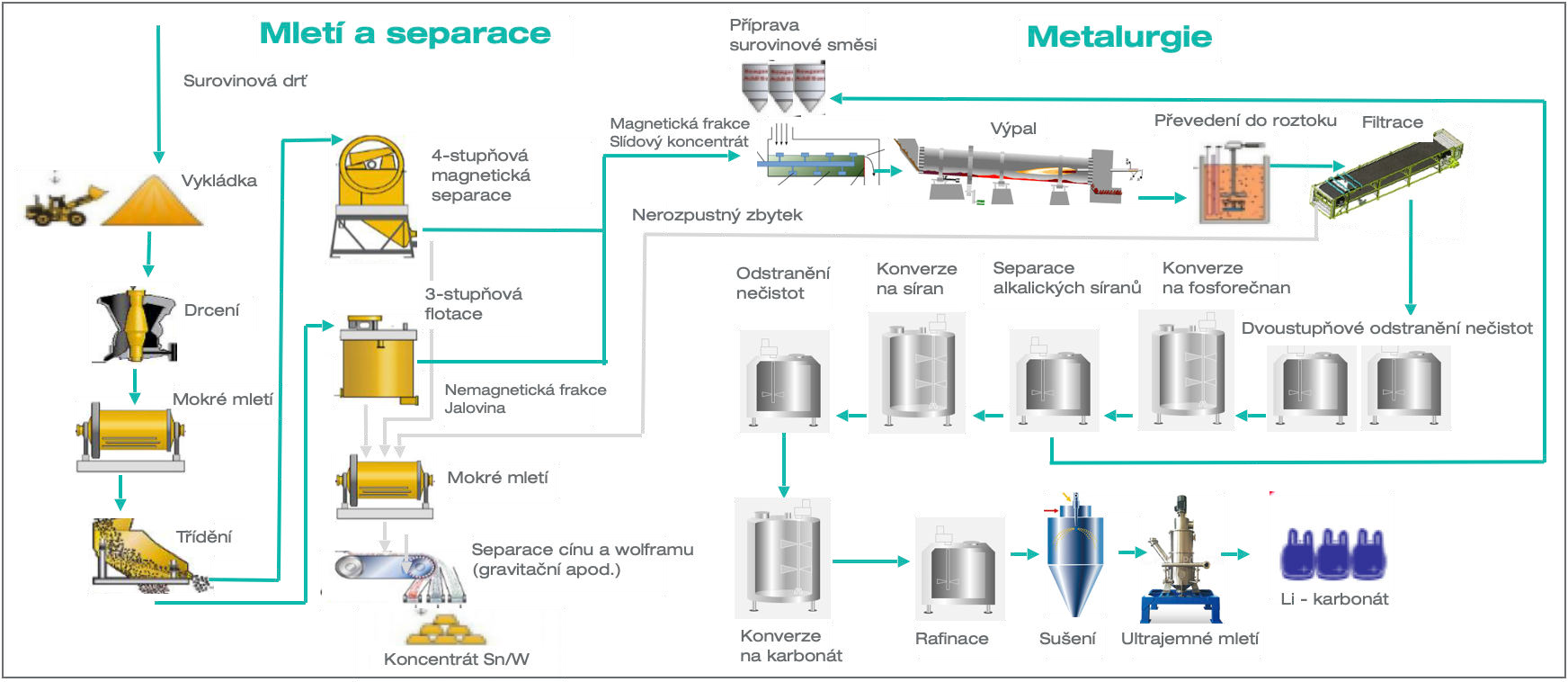 VARIANTA DOPRAVY
(Klasická) VZEJDE Z	POSOUZENÍ	EIA
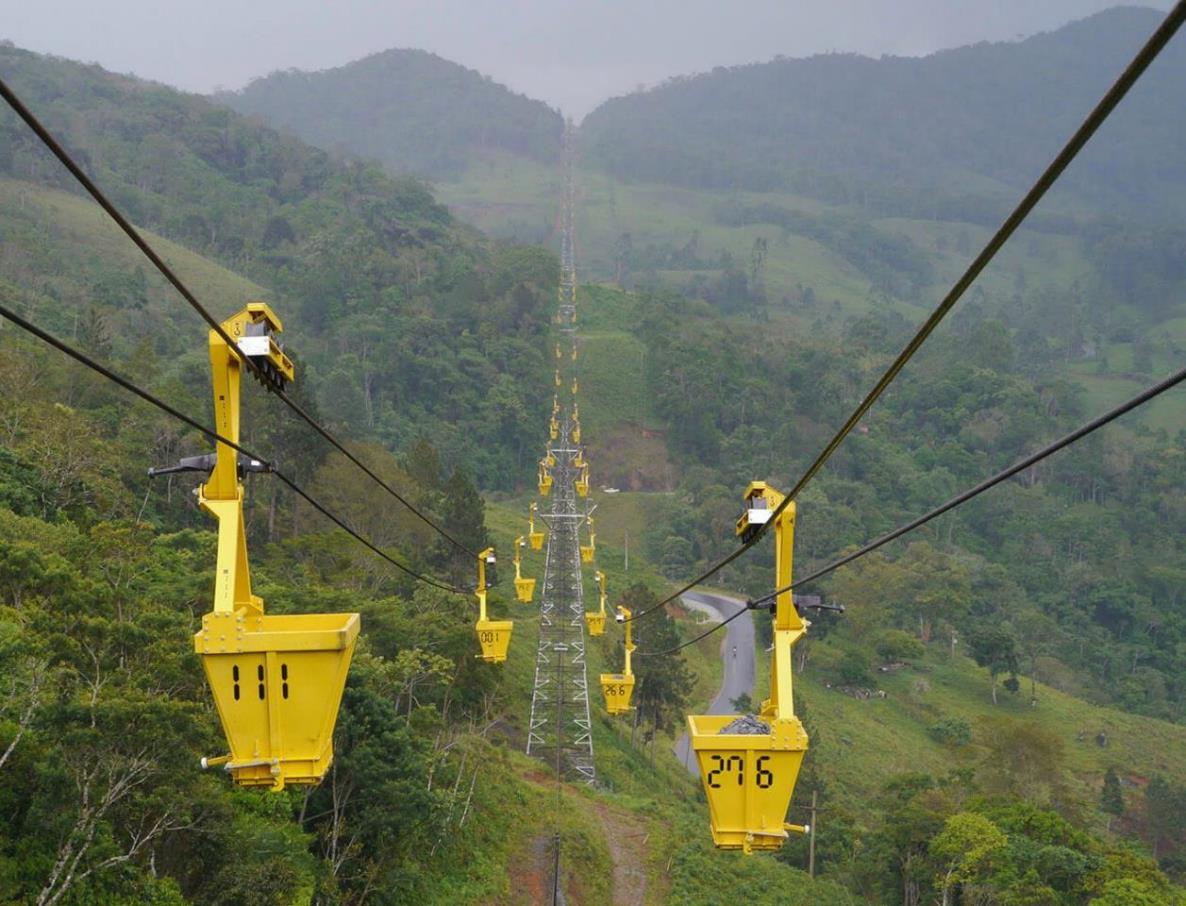 Materiálová lanová dráha:

Obdoba lyžařských sedačkových lanovek, kde místo sedaček jsou k lanu připevněny dopravní kontejnery o objemu 1,5 m3

Oproti původně zvažované hydraulické dopravě potrubím, umožní přemístění drtících  technologií do podzemí dolu a tím podstatně eliminovat hlučnost a prašnost v oblasti portálu a redukovat plochu nutnou k odlesnění

Vytěžená  ruda  po  sekundárním  drcení na frakci do 7 cm je nakládána do uzavíratelných  kontejnerů  a  převážena  do areálu úpravny
VARIANTA DOPRAVY
(Hi-tech) VZEJDE Z POSOUZENÍ EIA
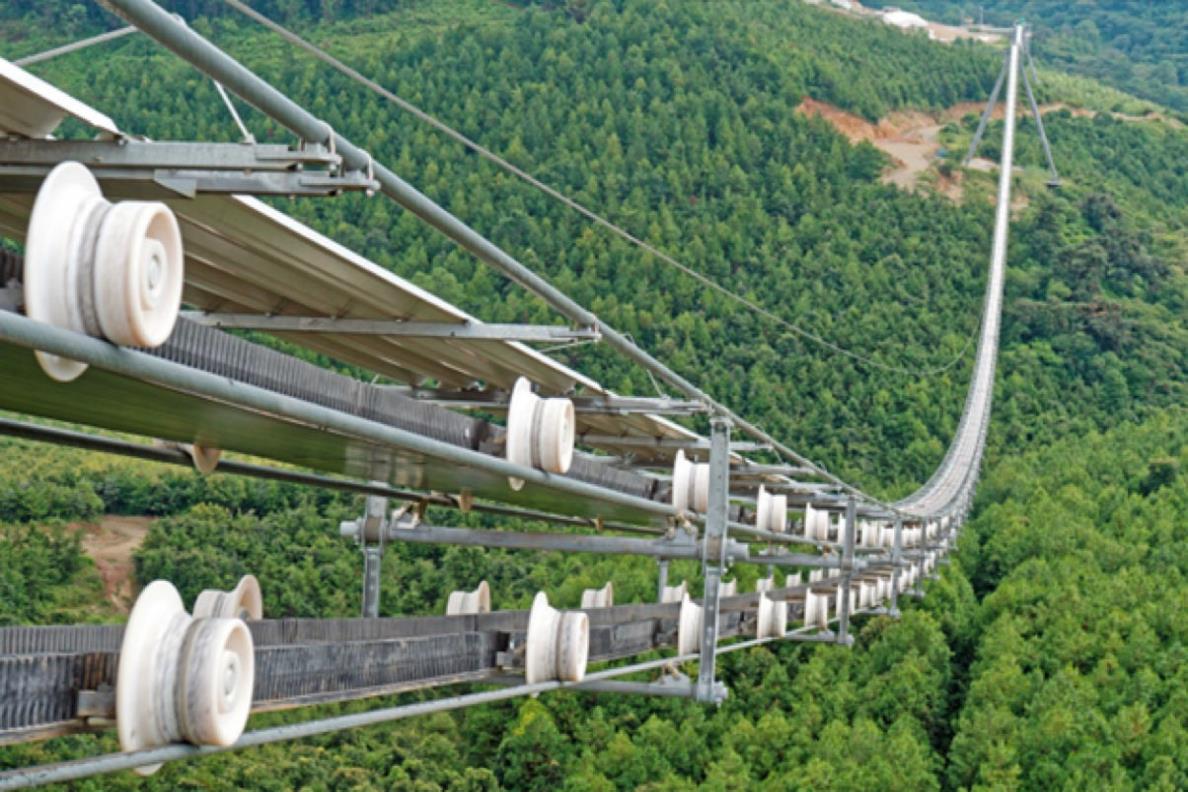 Ropecon: 

Plochý dopravníkový pás s bočnicemi vybavený polyamidovými pojezdovými kolečky, které se pohybují po fixních lanech zavěšených mezi podpěrnými sloupy

Výhody: přeprava rudy bez předchozí úpravy mletím, tzn. méně technických zařízení v areálu portálu a redukce plochy k odlesnění

Nosná fixní lana s  pásovým  dopravníkem jsou umístěna nad lesním patrem, což minimalizuje vliv na lesní porost i život v něm

Velmi tichý provoz 55 dB ve vzdálenosti 1m
Ropecon bude mít minimální dopady na životní prostředí
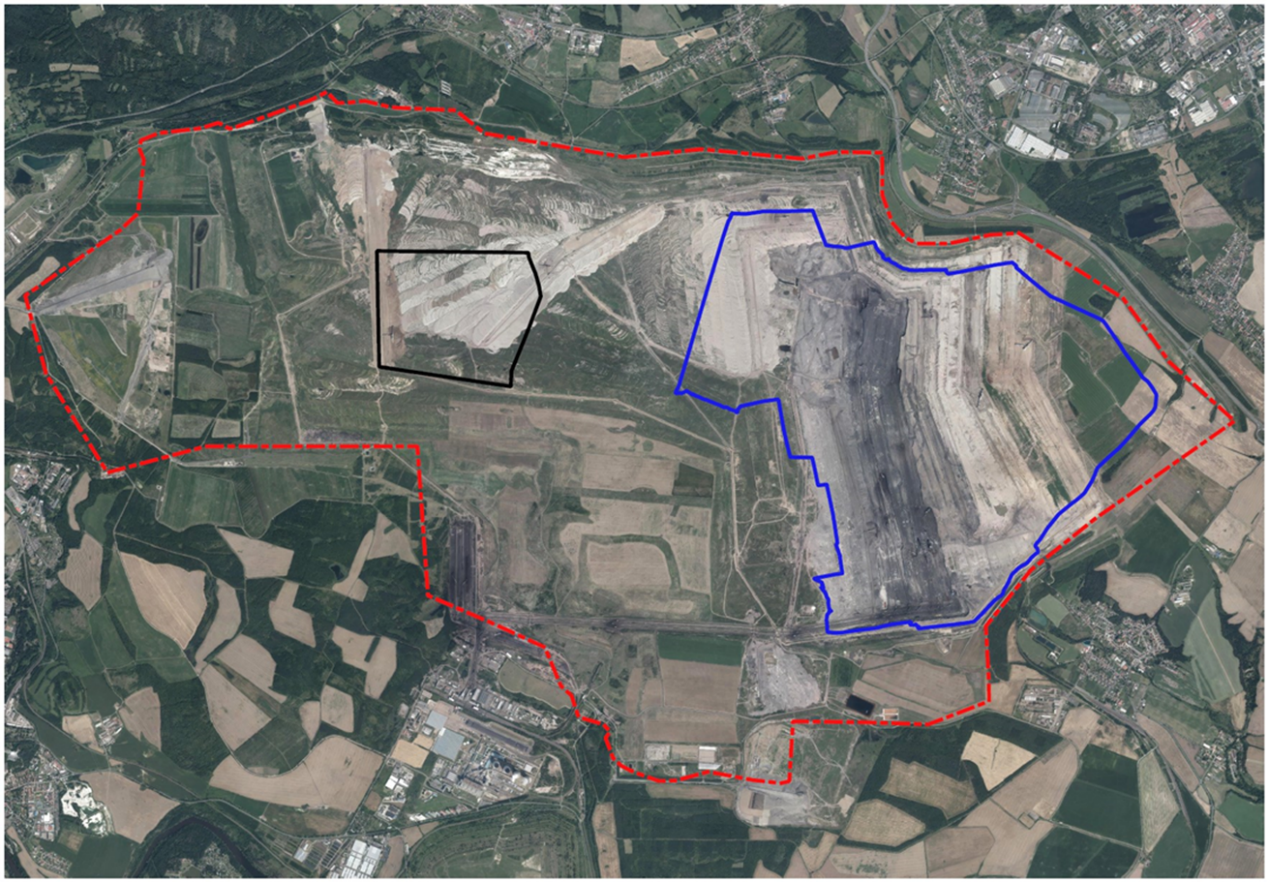 DOLY NÁSTUP TUŠIMICE (DNT)
PLOCHA K UKLÁDÁNÍ TAILINGŮ
(JALOVINY)
Dobývací prostor DNT
Hladina jezera na kótě 276 m. n. m.
Vyhrazený prostor pro výstupy z úpravy lithiové rudy
OCHRANA ŽIVOTNÍHO PROSTŘEDÍ (PROCES EIA)
Krajinný ráz 		Řeší se orientace těžebního prostoru ve svahu tak, aby byl dopad do krajinného rázu redukován.

Hluková zátěž 		V oblasti těžby nepředpokládáme hlukovou zátěž s dopadem na obyvatelstvo, všechny významné práce budou probíhat pod 			zemí. V oblasti zpracovatelského závodu budou zavedena důsledná protihluková opatření v souladu se stanovenými 				hlukovými limity.

Dopravní zátěž 	Zátěž z dopravy bude významně snížena všemi uvažovanými variantami přepravy horniny z dolu do závodu. 					Odvoz výstupů ze zpracování hornin zajistí zejména železnice.

Seismické vlivy 	Ochranu před šířením vibrací zajistí dostatečná hloubka dobývání (min. 150m) a vhodně zvolené postupy trhacích 				prací.

Dopad na ovzduší 	Nepředpokládáme významný dopad na ovzduší u těžby ani u dopravy horniny, kde budou zavedena protiprašná 				opatření. Ve zpracovatelském závodě budou instalovány filtry a systém čištění spalin z metalurgické pece.

Dopad na vodu	Důlní infrastruktura a budoucí podzemní těžba bude oddělena ochrannou horninovou vrstvou od nadložních 					vodonosných kolektorů. V místě zpracovatelského závodu bude provedena důkladná izolace technologických 					jednotek od podzemních vod.
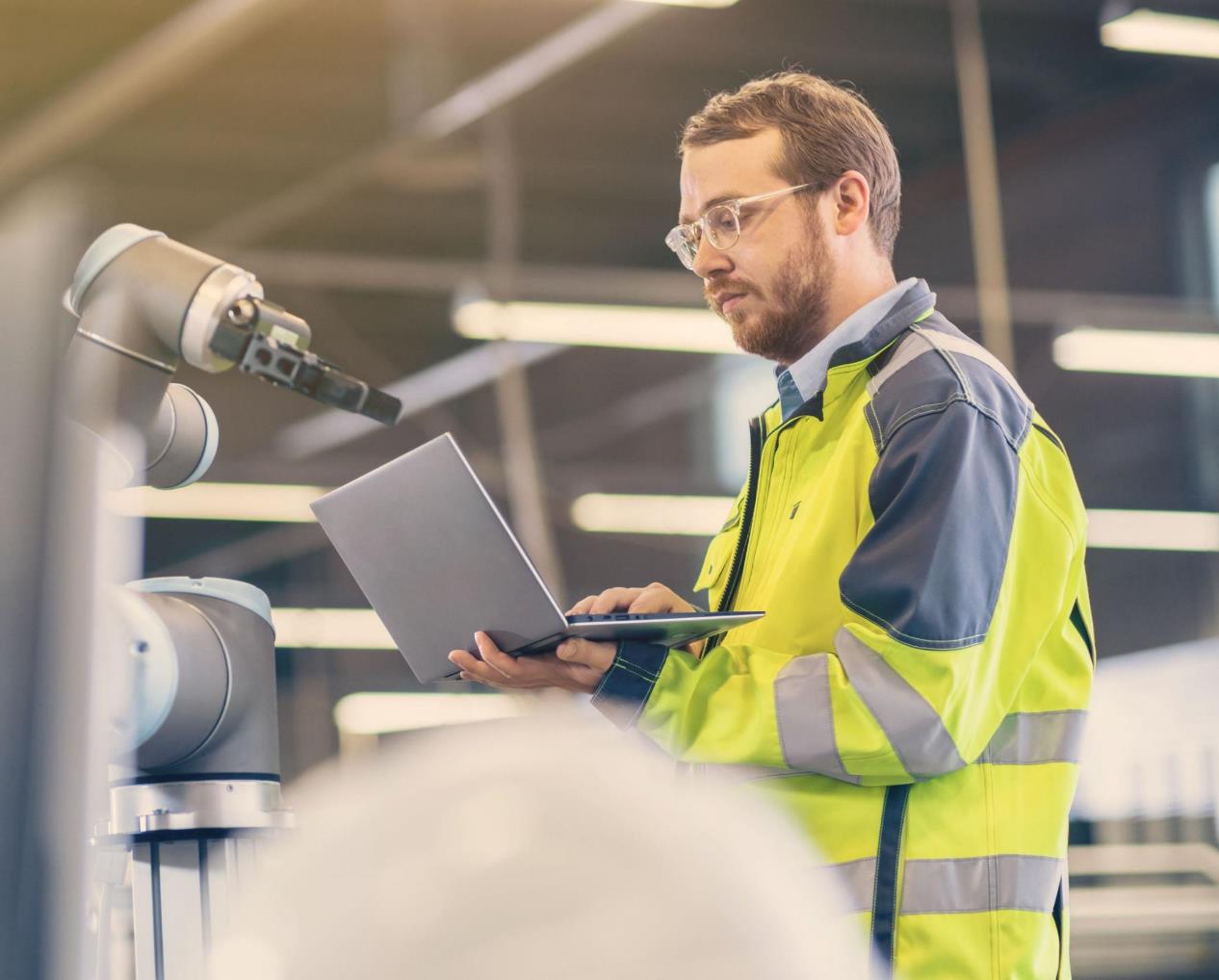 CELKEMcca 1 500 – 2 000 ZAMĚSTNANCŮ
Již v rámci výstavby, ale zejména pak při plné produkci vznikne potřeba nových pracovních míst

Předpokládáme mj. uplatnění pro současné zaměstnance okolních dolů i elektráren, jejichž provoz bude v budoucnu utlumován

Odhadovaný počet zaměstnanců v horním závodě - cca. 1300. Odhadovaný počet zaměstnanců ve zpracovatelském závodě - cca. 500

Druhotný efekt - využití místních podnikatelských subjektů (subdodávky, služby)
Ústecký kraj se může stát centrem elektromobility v Česku i ve střední Evropě
Automobily jako systémy pro skladování energie – Vehicle to Grid (V2G)
Baterie jako služba (BAAS)
Ekosystém elektromobility
Využití baterií v autech v rámci distribuční sítě
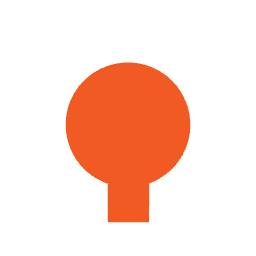 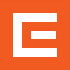 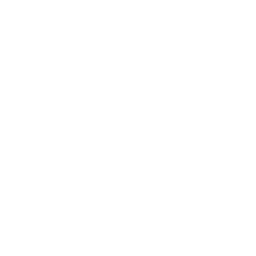 Ekosystém dodavatelů komponentů
Těžba a zpracování
Výroba aktivních materiálů
Výroba článků
Integrace baterií do packů
Automobilová výroba
Druhé a třetí využití bateriových článků
Recyklace
Bateriový hodnotový řetězec
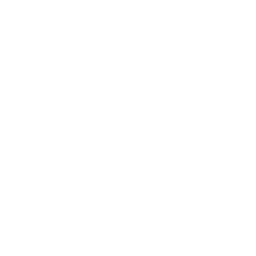 Realizace těžby a zpracování lithia na Cínovci pro dodávky do Gigafactory
Partnerství pro udržitelnou a nákladově efektivní výrobu bateriových článků
Využití použitých baterií pro skladování EE
Investice (JV) do rozvoje infrastruktury na  recyklování
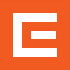 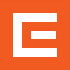 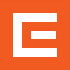 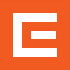 Výroba obnovitelné energie pro zásobování celého ekosystému elektromobility
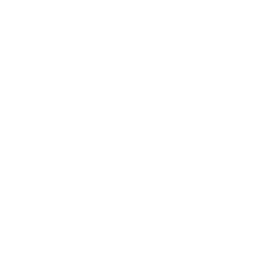 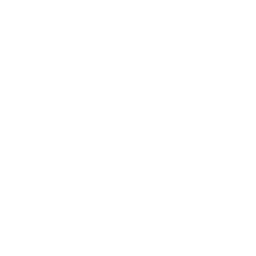 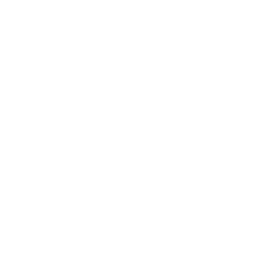 Služby mobility
Společná monetizace energetických služeb
Dobíjecí infrastruktura
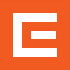 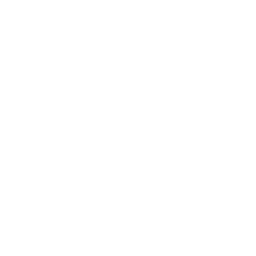 Integrace infrastruktury ČEZ se softwarem výrobců automobilů, např. pro vyhledání nejbližší nabíjecí stanice
Výstavba dobíjecích míst v ČR a zajištění zelené energie pro dobíjení
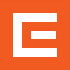 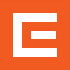 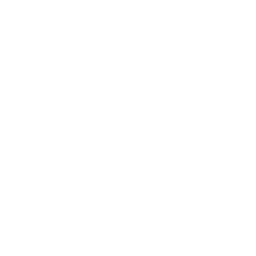 Projekt zpracování lithia přinese zkvalitnění života v kraji a obcích
Ekonomické přínosy pro kraj a okolní obce: 
nová ekonomická aktivita přinese kraji prostředky na potřebné investice
příjmy místních rozpočtů zvýší podíl z poplatků za vydobyté nerosty: tyto příjmy dosáhnou desítek milionů korun ročně
zlepšení regionální i obecní infrastruktury 
přitáhne navazující ekonomické činnosti a služby
zisky zůstanou v regionu
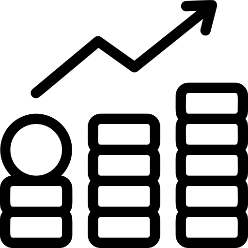 Nová pracovní místa a lepší podmínky pro zaměstnance:
perspektivní odvětví nabídne zajímavé příjmy a zlepší životní úroveň obyvatel
potřeba všech úrovní zaměstnanců, posílení úrovně vzdělaných a kvalifikovaných pracovních míst žijících přímo v regionu
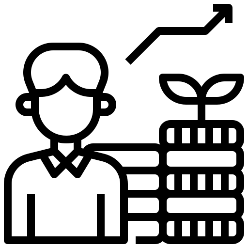 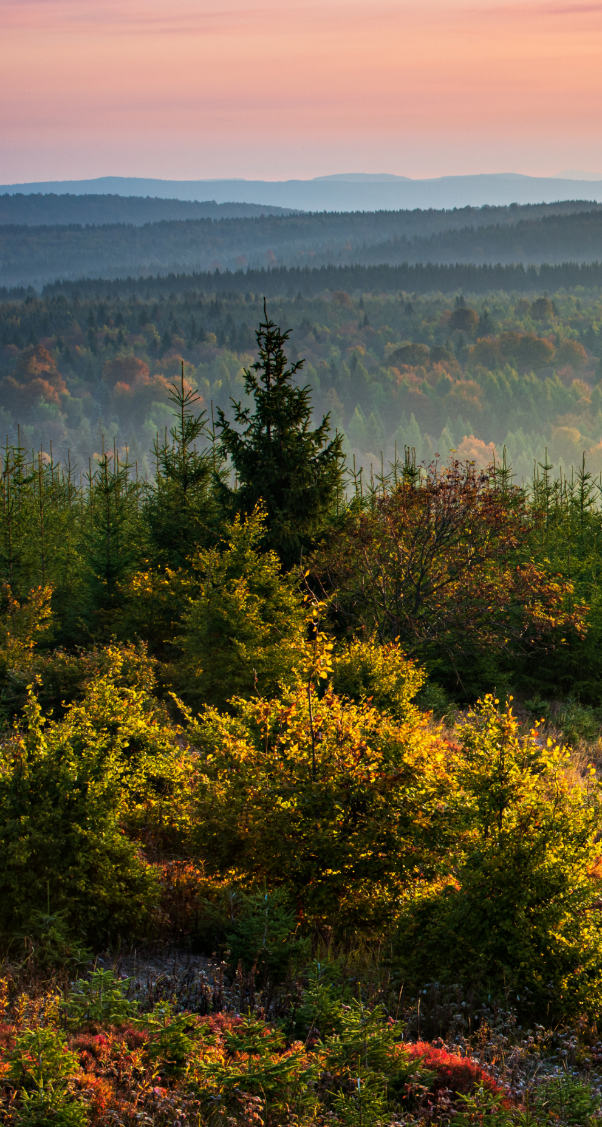 HARMONOGRAM
Vyhodnocení vlivu na životní prostředí (EIA)
v průběhu roku 2024
Stavební povolení a územní řízení
do poloviny roku 2025
Finální rozhodnutí o výstavbě
polovina 2025
Výstavba závodu
do konce roku 2027
Zahájení těžby
2027
Plná produkce
od 2028
Jednotlivé termíny jsou závislé zejména na délce povolovacích procesů (např. ZUR, EIA )
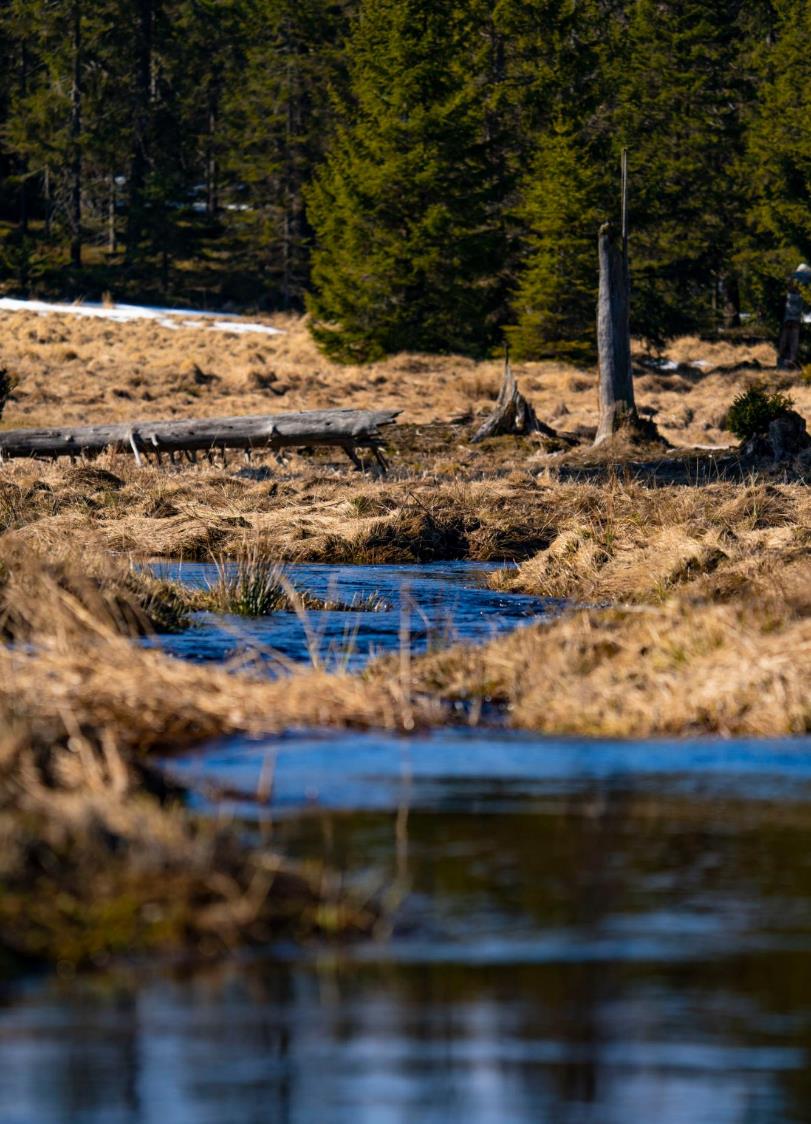 DĚKUJEME ZA POZORNOST
GEOMET,	s.r.o.
www.ceskelithium.cz
info@geometlithium.cz